The Nurturing School
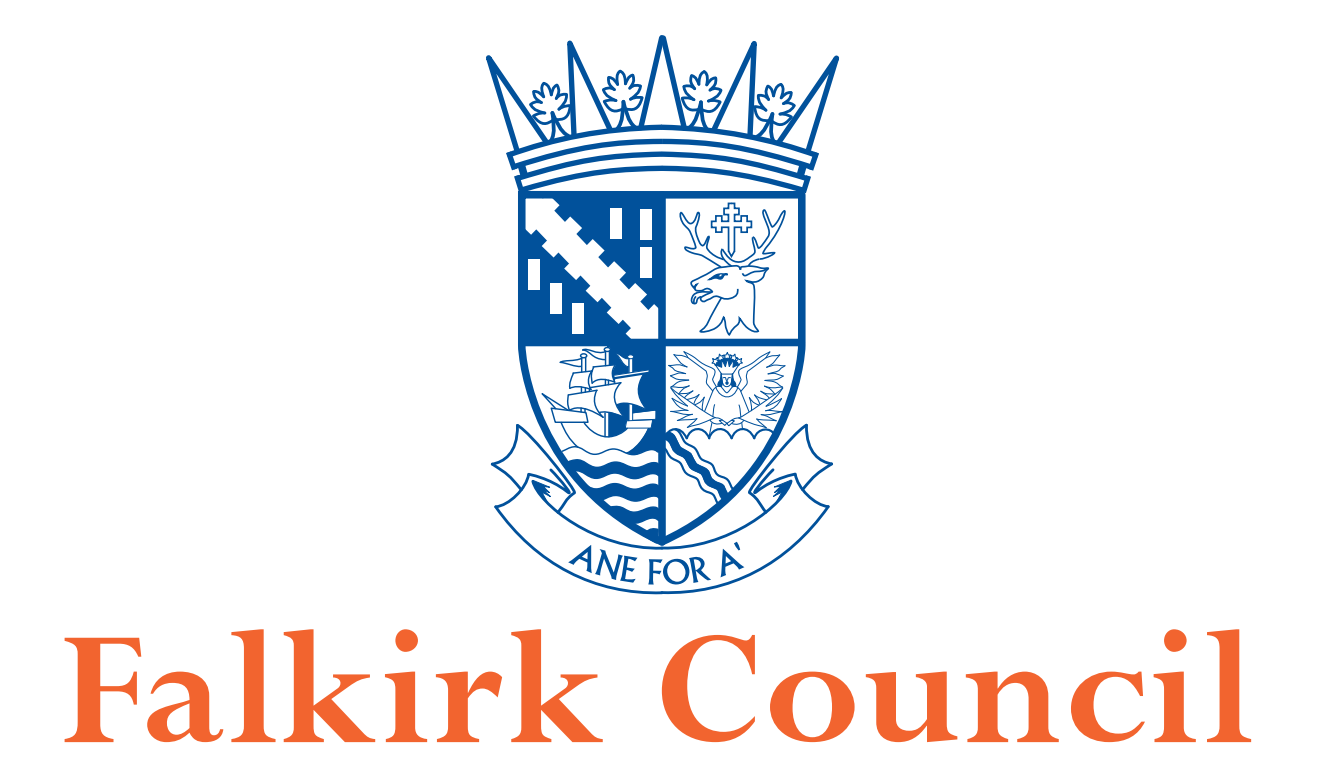 Educational Psychology Service
Nurture Steering Group
Nick Balchin Principal Educational Psychologist 
Rhoda Marshall, Educational Psychologist
12-May-16
1
Course overview
12-May-16
Falkirk Council Educational Psychology Service
2
Overview
Reflection on learning
Attachment
Assessment
Nurture Principles 
Nurturing communication
Attunement in the classroom
Emotional containment
Transitions
The Nurturing School approach
Nurture Methods
Nurture Classes, 
Nurture Groups 
Nurture Spaces 
Nurture Nooks, 
Nurture practices in mainstream classes
Planning the project of improvement
Progress to share in October
12-May-16
Falkirk Council Educational Psychology Service
3
Learning Intentions
At the end of the session participants should be able to understand and define the key areas of supporting positive attachments as part of a Nurturing School 
Discuss Nurturing Whole School approaches and understand how these could be taken forward in your context
12-May-16
Falkirk Council Educational Psychology Service
4
Reflections: Session 3 – you told us
12-May-16
Falkirk Council Educational Psychology Service
5
[Speaker Notes: Feedback from participants during Session 3 – Nurture Principles, April 2016. revise when delivering updated training]
The Six Nurturing Principles
Children’s learning is understood developmentally
The classroom offers a safe base
The importance of nurture for the development of self-esteem
The importance of transition in children’s lives
Language as a vital means of communication
All behaviour is a communication

In what ways have these principles impacted on your practice?
12-May-16
Falkirk Council Educational Psychology Service
6
[Speaker Notes: Attainable learning targets   Pattern of successful learning   Increased motivation Children’s learning is understood developmentally
Independence develops through dependence.  Staff responding to children at their emotional/developmental level enables them to move on.
 
The school offers a safe base
Importance of structure and predictability with firm, clear boundaries and adults and children working together supportively.
 
The importance of nurture for the development of self-esteem
Staff listening and responding to children in ways that shows they are valued and thought about or kept in mind.
 
The importance of transitions in children’s lives
Staff who acknowledge the feelings aroused by transitions and who understand that even small changes in routine (eg, a visitor, a supply teacher, going to lunch) can be overwhelming and unsettling for some children.
 
Language as a vital means of communication
Some children and adults in the school communtiy need to be helped to understand and to express their feelings and given opportunities for extended conversations.
 
All behaviour is  communication
Children and adults use behaviour to communicate how they are feeling, sometimes when they don’t have an opportunity to verbalise what they are saying or sometimes when they can’t find the internal resources to translate their feelings into language.  
 
 


Safe base Positive, warm classroom climate - Emotional sensitivity – Predictability – emotionally responsive teacher

The importance of nurture for the development of resilience

Achieve targets and receive praise Emotional control Valued as individuals

 Lanugage - More than a skill to be learnt

Extended conversations

Self awareness and reflectivity

All behaviour is communication Non – verbal communication Behaviour has meaning    Understanding feelings

The importance of transition in children’s lives   Within and out with school    Planning, preparation and support   Developing resilience]
Activity 1 – 2 project teams at a table.
Project teams share findings across the 4 tasks from last session
Session Three: Learning tasks
Group (project team)
Reflection on key themes from session three
Complete a school audit of how pupils are supported through transitions. Identify three strengths and three areas of development
Practitioner (individual) 
Observe and note 6 verbal interactions. Reframe interactions into nurturing statements. Provide reflection to support why you feel they are examples of nurturing communication 
Consider the same two pupils from session one. Reflect on nurture principle one and three. Note what do you say and do to ensure that these nurture principles are evident in practice
12-May-16
Falkirk Council Educational Psychology Service
7
Communication and Universal approaches
Attunement
Language
Non-verbal
Emotional containment
Transitions
12-May-16
Falkirk Council Educational Psychology Service
8
Attunement In The School Is…
Tuning in to the child’s emotions, initiatives and communication 

Responding positively in body language, eye contact and verbal interaction 

Engaging in turn-taking, hearing the child’s view, recognising who is feeling what and responding to this: 
emotional attunement—”the ability to hear, see, sense, interpret, and respond to the client's verbal and nonverbal cues in a way that communicated to the client that he/she was genuinely seen, felt, and understood.”  Daniel Sigel
12-May-16
Falkirk Council Educational Psychology Service
9
[Speaker Notes: The dance of communication
Everybody feels differently – sometimes they feel really listened to and sometimes they don’t.  Attunement is meeting somebody else's needs – focussing on them.  

As always every child and every situation is different but the strategies are based on the principles that we know work for children with attachment diffs

Think back to how important attunement was in the development of attachment. As teachers, you are not the primary attachment figure but can help children to develop appropriate responses through using principles of attunement in classroom interactions.   

Video work can be useful to really see what we mean by attunement – talk about the ‘yes’ cycle where positive engagement,]
Language is understood as a vital means of communication across the school context
Be explicit in communication through: 	
Wondering aloud “I’m wondering if you’re feeling anxious about having another teacher and that’s why you’re refusing to sit down”
Naming thought processes “I’m thinking it’s not a good idea to do that just now because it will mean that we won’t get to gym on time”
Provide verbal commentaries “Let’s go for a walk. That feels good. Now we’ve used up some energy we can do 10 minutes more of maths.”
Checking out “You look like you’re worried about that. Have I got that right?”
10
12-May-16
Falkirk Council Educational Psychology Service
[Speaker Notes: Nurturing approaches see language as fundamental in helping the child to learn the expectations in different situations, what they and others are thinking and feeling and so begin to make sense of things. 

So the key principle is that we should always be very explicit in communication:  
Wondering aloud - helps the young person understand what they are thinking and feeling
Naming thought processes – similar to self regulation approaches – ie big deal little deal. 
Verbal commentaries –  help the child understand what’s happening at different stages, and understand logic, cause and effect. As we saw earlier these areas can be impaired 
Checking out - Helps to identify if you have things right and also helps the child to think about and understand their feelings. Is that how you’re feeling. If we do that it will probably sort it out, do you think it will sort it out?]
Language is understood as a vital means of communication across the school context
Children Need To Know That They Are…
Safe 
   “Isn’t it good you’re safe here in school?”
Wanted 
   “We really want you to be here”
Listened to & their feelings are respected  
  “I hear what you are saying and I understand that you feel angry”
Valued & worthwhile 
   “You are a very important member of this class”
Children may not seem appreciative of this, they may contradict what you say and act as if they don’t care…but these are vital messages for the child to hear on a repeated basis and key to future progress
11
12-May-16
Falkirk Council Educational Psychology Service
[Speaker Notes: Links to Maslow’s hierarchy of needs – basic needs which need to be satisfied before children can really be available to learn 

It’s important that these are made explicit to children on a regular basis. 

It will be a natural reaction for a child with attachment difficulties to reject the message, as it doesn’t fit with what they know and they find it hard to trust adults. Even if the child doesn’t seem to care at the time, say want to go to another school, another teacher, another classroom, this is just part of them testing relationships. Knowing that you are stable, and having message that they are wanted no matter what is of key importance in helping them to and will stay with them throughout their lives]
Non verbal Communication
The manner in which you deliver your verbal messages.

The inflection of your voice determines how a message is perceived by nuances in tone and volume 

Only 10-15% of our message are perceived by the words used.
[Speaker Notes: the importance of body language
It’s about how you present yourself to children, think about your stance
Listening skills 
Counselling]
[Speaker Notes: Space and stance – how close to get what are you conveying by how close you get]
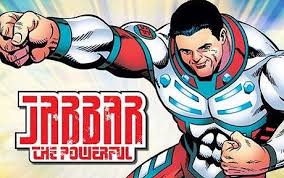 Emotional containment
Support others in interpreting their feelings for them 
Label the emotions they are showing 
Give the message that all feelings are ok to feel
Show understanding of why they may be feeling that way

Explore how other people may feel and how they show their feelings

Help child to regulate emotions through scripting such as self regulation scripting 

Try to offer emotional containment
14
12-May-16
Falkirk Council Educational Psychology Service
[Speaker Notes: Often children have poor awareness and understanding of their own feelings let alone others’.

You are tensing your fists which shows me you are angry. Everyone gets angry sometimes. I can understand why what James said has made you annoyed. Let’s look at what we can do to sort this out. 

Help them to think through others’ emotions and how they express these “How do you think Johnny feels when you push him?” 

This gives the child strategies to deal with them and help the YP move on from them eg Big deal little deal 

Showing that all feelings can be tolerated and managed by the adult. As an infant, they might not have had this experience before. We need to reassure them about this and then their feelings and behaviour will gradually become less frightening and stressful for them]
Feelings: Common Difficulties
Transference – feelings or expectations from previous experiences are transferred to the current situation 
Translate to the here and now ie social stories

Projection - feelings projected onto the adult 
Don’t take personally
Be aware of what ‘hooks’ the child may try to use
Acknowledge feelings
Remain calm in asserting they are there to help
12-May-16
Falkirk Council Educational Psychology Service
15
[Speaker Notes: Transference can lead to misinterpretation of social interactions. Make expectations of the current situation explicit e.g. We need to wait and listen to the rest of the group. Don’t worry. Everybody will get their turn.  

Another psychological developmental stage that may not be complete - difficult understanding that themselves and other people are made of of different part or states i.e. others can be nurturing but they can also be cross. Children’s views can sometimes be ‘all or none’ i.e. either good or bad. What we need to do is to help them integrate their view of people and to separate being annoyed at a behaviour to being annoyed at the person – something you will do a lot anyway. 

The YP can project their negative feelings onto the adult as a means to gain temporary relief themselves ie make the adult feel scared, useless, angry, anxious. Try to hurt them. Be aware of own vulnerabilities and what ‘hooks’ the child may try to use to get at them. Be aware what feelings are ours and what feelings they are projecting onto us.]
Supporting Feelings And Managing Behaviour
At all times communicate 2 key messages of: 
Respecting their feelings
Offering boundaries for their behaviour

Behaviour can be seen as a means of communicating

When the child is calm: 
Name the unacceptable behaviour
Work on a restorative task to resolve the harm caused 
Offer hope to the child that you will help them practise to keep their fear under control 
Indicate that the relationship is still intact
12-May-16
16
Falkirk Council Educational Psychology Service
[Speaker Notes: ‘ I can see you are upset and angry and I understand why you feel like that. However, when we are upset and angry we cannot throw things across the room. We can use our time out card instead.’

It shows us something about how the child is thinking or feeling. We need to help them have better ways to show this. Showing that you can accept and manage behaviour and see it in this way means that over time their panic may subside and behaviours reduce. 

It’s still important that unacceptable behaviour is addressed though so]
Creating A Soothing Environment
Hyper vigilance can be seen in the:  
Classroom always turning around 
Dining hall too distracted to eat 
Playground overwhelmed 

Approaches: 
Be aware of sensory aspects (hearing, vision, touch, proxemics, smell, taste, quiet times, low lights, etc)
Consider seating to minimise distractions
Use social stories ie what to do in a noisy environment
12-May-16
Falkirk Council Educational Psychology Service
17
[Speaker Notes: Can be hyper vigilant as believe that danger is all around, stress levels and flight or fight response is activated more easily so 

Try to find a soothing space a child can withdraw to
Think about how sensory aspects impact in your environment or of you are going to a different context and try to anticipate and plan for any difficulties.]
Predictability & Transitions
Children need more information rather than less

Let them know loudly and clearly what is happening 

Prepare for changes to routine ie visual timetables, social stories, practising new routines, timers, count down. 
 
Reassurance of ‘keeping in mind’ ie memory cards, concrete reminders

Reassurance in transition
Familiar object, photos, touch, eye contact, physical proximity.  

Help develop concept of permanency 
Sensory reminders, touch, verbal reassurance, eye contact, physical presence
18
12-May-16
Falkirk Council Educational Psychology Service
[Speaker Notes: Usual strategies – visual timetables, sand timers etc from one environment to another, change of staff.

Keeping young people (YP) in mind – yp with attachment difficulties may not have developed the psychological concept of ‘permanency’ fully. This means they think if you are not engaging with them directly then you are not thinking of them and they don’t exist and thus they seek attention to make sure they are being focused on and their needs are being met. 

Transition - Moving to a different environment may be difficult ie school trip or move between home and school. 
Ie photo of carer, carer keeps photo of child, cloth with perfume on it. For school staff, even when not engaging with them, show them you are still thinking of them]
Activity 2
10 minutes 
Role play with a partner (preferably not in your project team): 
One of you is a child, the other and adult. The child is communicating in a way that suggests they may need emotional containment. 
Adult try to provide emotional containment

5 minutes reflection
What worked?
What aspects about transition or the environment may have helped?
12-May-16
Falkirk Council Educational Psychology Service
19
Nurture and Learning – whole school approach
The Nurture approach at whole school can consist of several methods:
Relationships with parents
Nurture practices in mainstream classes, such as the social development curriculum (Universal)
CARES – a communication framework to support Nurturing Practice
Targeted Assessment and intervention using the Nurture Approach tools in mainstream
Nurture Nooks (nurturing spaces created in mainstream classes or Nurseries.
Nurture Spaces (nurture room timetabled for different groups or classes)
Nurture Groups (small group once or twice per week)
Nurture Classes (small group every morning)
It is more than this…
12-May-16
Falkirk Council Educational Psychology Service
20
A Nurturing school
Ensuring all staff understand the implications of attachment theory and stress on children
Increasing the knowledge of support staff who are working with children with trauma
Allowing time in the day for relationship building
Developing alternative non behaviourist ways of relating to troubled pupils and providing them alternative strategies
Ensuring staff feel cared for so their care-giving capacities are maximised
12-May-16
Falkirk Council Educational Psychology Service
21
[Speaker Notes: From the macros and systems level to the micro
Role of the janitor
School dinner ladies
Understanding of stress 
Key person – circle time
Restorative discipline as opposed to behaviourist (consequences and reinforcers)
Containment for staff – importance of relationships for all]
Whole School Examples
Playground
Food
Pupil participation
Parents
Transition times
Celebrations
Feeling book / feelings tree/ worry box – any member of school can record their feelings
Whole school quiet assembly 
Enter and leave candlelit hall in silence or listening to music 
15 minutes in quiet reflection. 
Head teacher leads on a  theme (spiritual/emotional)
Feeling book read (4 minutes thinking about the people in book)
Class circle time – after quiet assembly 
Celebration assembly – share successes in and out of school 
Nurture room  - chair tables, opportunities for sharing food 
Nurture lunch/Star diners project  
Quiet room
Darkened / soft lighting / bubble tube
Aroma stone scents the air
Snugly cushions and relaxing seats
12-May-16
Falkirk Council Educational Psychology Service
22
[Speaker Notes: Participation at meetings Buddies
Mediators
Friendship stops
Games Pupil Councils
Consultations
Evaluations
Child voice always represented in TAC meetings 

Open afternoon to involve parents and share the journey
Whole school shared finish/soft start 
Development / training sessions offered in school to parents 
Parents ‘treats’ (reiki, etc)
book which- any member of the school community can use to record their feelings at any time.
small inner room in the school has been transformed into a special place where children can find emotional support or opportunities for spiritual reflection
Circle-time resources can be explored by curious minds. This room is used by classes, small groups, individuals who are stressed or unwell. It's a very special place to be.]
Ethos and culture
School improvement project
Self-evaluation and improvement
attachment informed education, 
assessment and intervention

Nurture Schools Resource Pack
12-May-16
Falkirk Council Educational Psychology Service
23
Targeted Approaches
12-May-16
Falkirk Council Educational Psychology Service
24
What Does A Nurturing School Promoting Positive Attachments Look Like?
Nooks
Good relationships with parents
Supportive peer relationships
Key adults 
Containment and touch 
Support for self-regulation
12-May-16
Falkirk Council Educational Psychology Service
25
[Speaker Notes: Supplying children with scripts and self regulation strategies]
Shelves/ Dresser for Crockery, Cutlery etc.
Sink
Dining Table and Chairs
Kitchen table for preparation
Cooker
Fridge freezer
Work table
Large dolls house
Sofa
Mat
Toys, cars, garage etc.
Books
Soft / quiet area:  soft toys, large bean bags and floor cushions
Computer Area
Pupils writing area
Mirror
Books
Door
Typical Nurture Room
[Speaker Notes: 4 zones or areas, 
play (green), 
learning (yellow), 
relax (Pink and red), 
preparing and sharing food (green)]
A Place To Eat And Share
12-May-16
Falkirk Council Educational Psychology Service
27
A Comfy Space…
12-May-16
Falkirk Council Educational Psychology Service
28
Our needs met in a comforting way
12-May-16
Falkirk Council Educational Psychology Service
29
A Happy Face
12-May-16
Falkirk Council Educational Psychology Service
30
[Speaker Notes: From child perspective: The person supporting you must be happy, they must be responsive and they must be consistent]
Using the room
How depends on assessed needs of children and time available. 
Nurture Space 
classes or groups use it either as-and-when or timetabled
Nurture Group or Resilience Group 
Small group, extracted for sessions twice a week, for specified period
Nurture Class
Recommended part time, up to 5 mornings a week. Think about age range, and group dynamics as well as assessment. 
NOT a go to resource in emergencies 
The fidelity of the intervention is important! Consistency and stability. 
If assessment really not working then seek advice or try a different  assessment.
12-May-16
Falkirk Council Educational Psychology Service
31
Project of Improvement
Needs analysis to real needs
collected 
data from 
needs analysis
Quantitative data


Qualitative data
re-defined 
problem 
statement
[Speaker Notes: Projects to address the key issues – require a deeper exploration of what the needs to be addressed or problems are. This process means efforts tackle real issues.]
Needs-analysis reporting
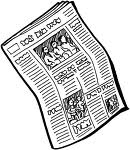 Half of the children thought. . . 

The majority of staff were of the opinion . . . 

60% of parents interviewed thought . . . 

The main concerns raised were . . .
What are the headlines from your needs analysis?

What is your front page headline?
[Speaker Notes: Process of extabklishing what the “need” or problem really is that should be addressed. 
Redefine or re-state the headline so that it fits your context. Best if a group task.]
Effective Interventions/ projects
Real school needs

2.	Multi-level intervention
		Pupil skills
		Environment
		Staff skills/group level
		Whole school – ethos and practice

Evidence based
Evaluation built into design
Sustainable and embedded
[Speaker Notes: Basic project for area of school improvement overview.]
Project dwindle
Dwindle factor
Enthusiasm
Time
Sustainable Projects
Preventing the dwindle factor
Problem solve with staff
communicate results,
celebrate success
Event to re-launch project
Review and plan
[Speaker Notes: Plan events to keep the enthusiasm and prevent dwindle.]
Project Planning
See To lead or Not to Lead training or managing school Projects
Identified school improvement area – RACI and Task Briefs
Coaching
Task planning
Gantt chart
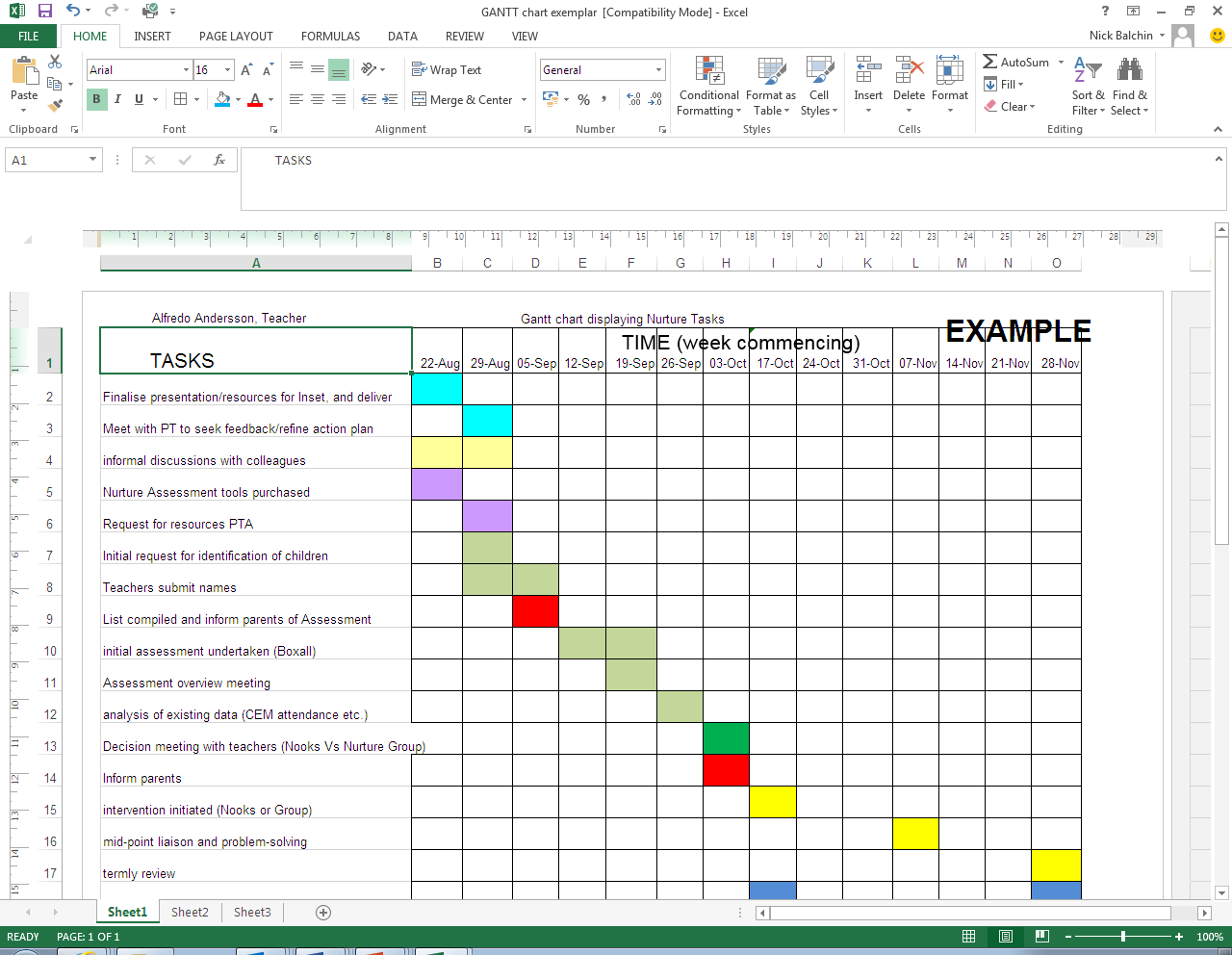 12-May-16
Falkirk Council Educational Psychology Service
37
[Speaker Notes: Good projects have a lead, coaching for the lead and tasks in the project are planned. 

See handouts. Tasks are identified and then timetabled in an overview. A Gantt chart is a handy tool for this.]
Accreditation – Level 1, Plan, Do, Review
Your School Project on Nurture
Develop an action plan (task brief) and identify priorities for improvement that
fit your context 
address your children and school’s needs.
Can be done with the resources/staff you have
Explore the needs of your school (views and data). 
How would visitors identify elements of a nurturing school in your school? (ask them)
Provide information raising awareness session to all staff using the training materials provided. 
Gather needs analysis data, views of staff and analyse what it means for your school
Refine your project plan and implement
For example mainstream focus, or targeted intervention focus. 
Arrange a consultation with your link EP. Send copy of the plan to Educational Psychology Service : IAS@Falkirk.gov.uk
Prepare for Reconnector (October 2016) – share practice
Evaluate your plan/task brief in line with wider school improvement plan. Send results of your implementation/evaluation to Educational Psychology Service  (June 2017).
12-May-16
Falkirk Council Educational Psychology Service
38
[Speaker Notes: Overview of what to do now. 
Educational Psychology Service  will offer accreditation at level 1 to schools who demonstrate their school improvement/Nurture plan has met its objectives and the school has data to support this. 
Schools will need to keep pupil level data (pre and post) and any other evaluation data. 
The Educational Psychology Service  may need to ask for the Boxall or SDQ raw data (pre and post) for a macro analysis.]
Learning Intentions
At the end of the session participants should be able to understand and define the key areas of supporting positive attachments as part of a Nurturing School 
Discuss Nurturing Whole School approaches and understand how these could be taken forward in your context
12-May-16
Falkirk Council Educational Psychology Service
39
Questions?
12-May-16
Falkirk Council Educational Psychology Service
40
Your role!
[Speaker Notes: Helping children with attachment difficulties is very challenging – all they want to do is push you away.  Remembering the things we have talked about today can help you help children.  Understanding children from a nurture and attachment point of view helps us with this.  

You can survive as part of a Nurturing school and with supportive colleagues.]
Suggested reading (and references)
Theraplay (Booth & Jernberg 2010)
Settling to learn (Bomber & Hughes, 2013) 
 Inside I’m Hurting: Practical Strategies for Supporting Children with Attachment Difficulties in Schools. Louise M. Bomber (2007). Worth Publishers
A Short Introduction to Attachment and Attachment Disorder. Colby Pearce (2009). JK Publishers
Attachment and Teaching Styles. Philip Riley
Attachment-focused Parenting: Effective Strategies to Care for Children (2009). Dan Hughes. Norton
12-May-16
Falkirk Council Educational Psychology Service
42
[Speaker Notes: Parents
The role of the young person and eliciting their opinion and views]